14. Mechanica in samenhang
Natuurkunde Overal deel 3
14.1 Samenhang bij bewegingen
Na deze paragraaf kun je:
x(t), v(t) of a(t)-diagram omzetten naar één van de andere twee
verband beschrijven tussen plaats, snelheid en versnellingen in termen van afgeleide en primitieve
Afgeleide en helling
Oppervlakte en primitieve
Het omgekeerde van differentiëren heet integreren
Integreren is het bepalen van de oppervlakte onder de grafiek
Het omgekeerde van afgeleide noem je primitieve
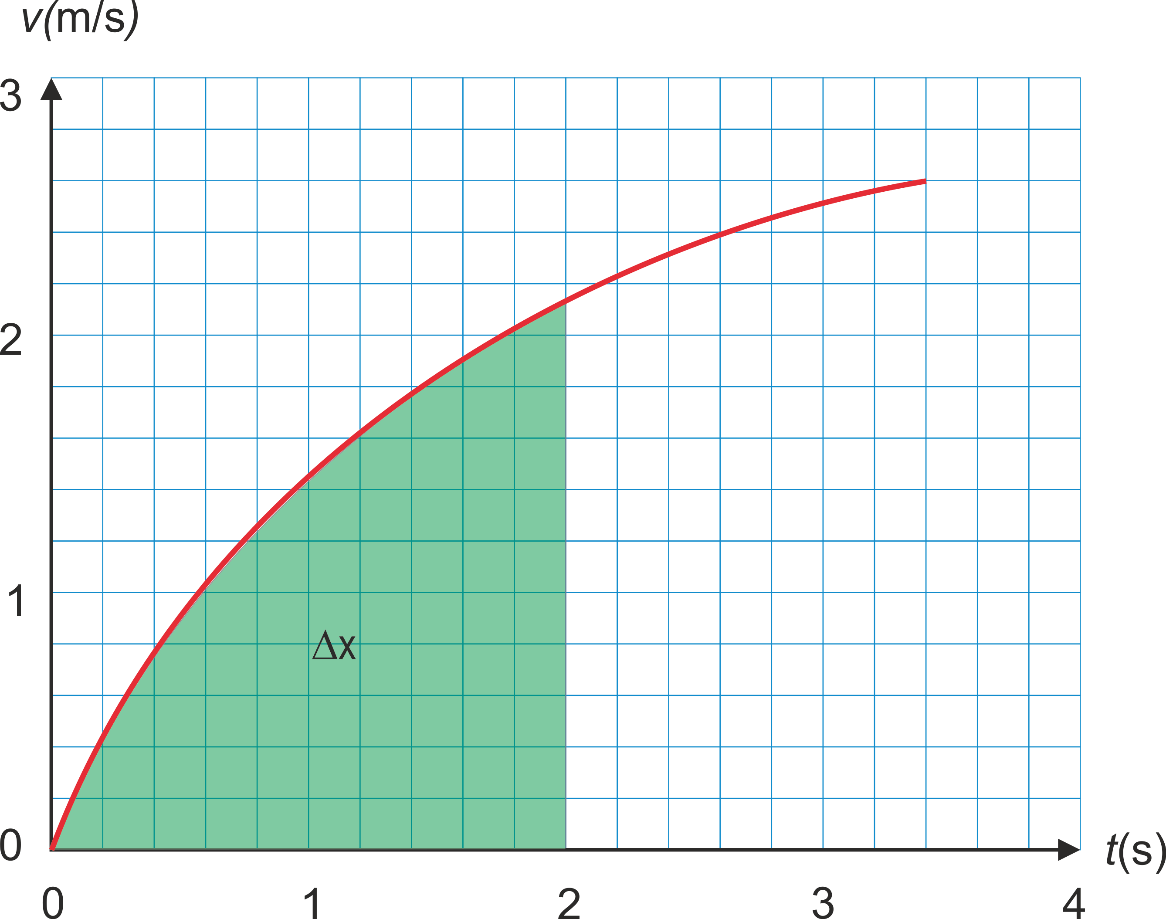 Primitieve en Coach
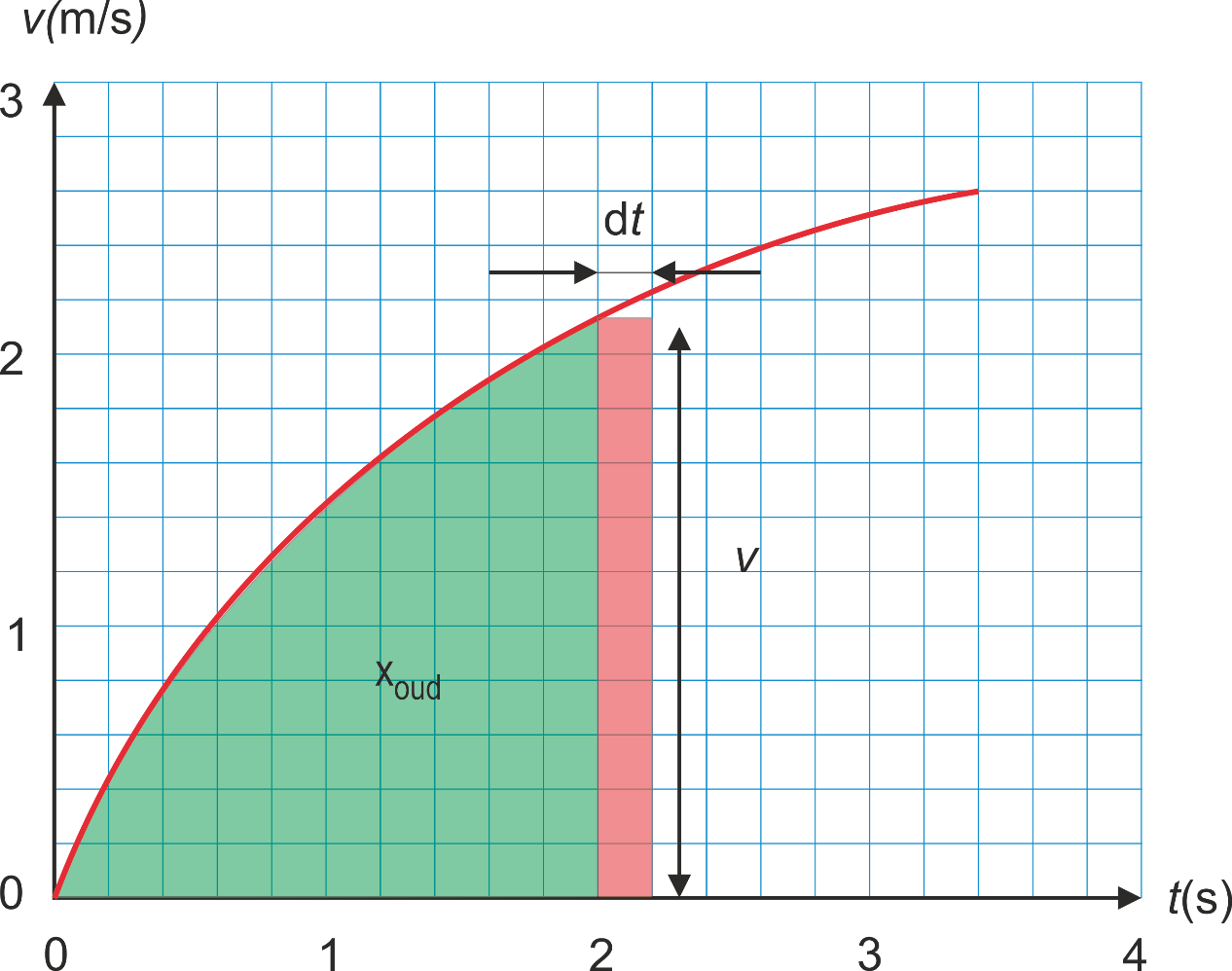 Met de regel:
x = x + v*dt
bepaalt coach de numeriek de primitieve functie
Voorbeeld 1: eenparige beweging
Eenparige beweging is een beweging met een constante snelheid, b.v. v = 6 m/s
Wat is de bijbehorende plaatsfunctie x?
Wat is de primitieve van v = 6
Welke functie heeft als afgeleide v = x’ = 6

antwoord:
x = 6t of beter x = 6t + constante
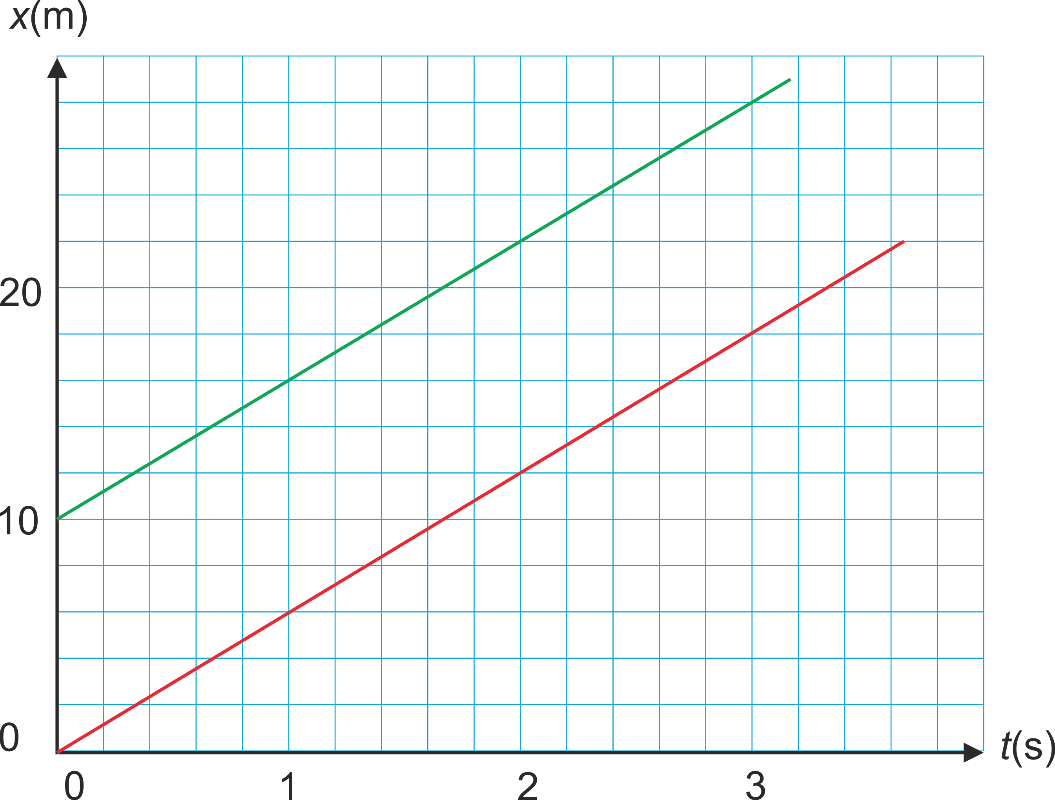 Voorbeeld 2: eenparig versnelde beweging
Een voorwerp valt met een versnelling a van 9,8 m/s2
Welke functie geldt voor de plaats x?

De tweede afgeleide van plaats x is de versnelling a
De primitieve van versnelling a is snelheid v 
v = 9,8t + constante = 9,8t + v0

De primitieve van snelheid v is plaats x
x = 4,9t2 + v0t + x0
Huiswerk
Opdrachten 6-12, 14, 15
14.2 Krachten in wisselwerking
Derde wet van Newton
Eerste wet: 
Geen kracht of samen nul dan staat een voorwerp stil of beweegt met een constante snelheid
Tweede wet: 
F = ma

Derde wet
Een kracht is nooit alleen; krachten vormen altijd een paar
Die 2 krachten zijn even groot en tegengesteld gericht
De 2 krachten werken op verschillende voorwerpen; ze heffen elkaar dus niet op
Voorbeelden
Jij oefent een kracht uit op de stoel (= gewicht) en de stoel oefent een kracht op jou uit (= normaalkracht)

Geweer oefent een kracht uit op de kogel; kogel oefent een kracht uit op het geweer (terugslag). Die kracht is net zo groot als de kracht waarmee het doelwit geraakt wordt!
Fundamenteel wisselwerken
Er zijn maar 4 fundamentele krachten
zwaartekracht (aantrekkingskracht tussen massa’s)
elektromagnetische kracht (aantrekkingskracht tussen ladingen)
sterke kernkracht (aantrekkingskracht tussen protonen en neutronen)
zwakke kernkracht (o.a. beta-verval)


Alle andere krachten worden door deze krachten gevormd
Krachten en deeltjes
Bij elke kracht horen ook wisselwerkingsdeeltjes:
elektromagnetische kracht  fotonen
zwaartekracht  gravitonen (nog niet aangetoond)
sterke kernkracht  gluonen
zwakke kernkracht  W-bosonen / Z-bosonen
Huiswerk
Maken opdrachten 17, 19-26
14.3 Samenhang bij krachten
Wat is het verschil tussen hypothese, natuurwet, definitie, wet en formule?

Natuurwet begint als hypothese. Als blijkt dat een hypothese wel erg algemeen geldig is gaat een hypothese over in natuurwet

Natuurwetten zijn
universeel (gelden overal, op elke schaal)
weerlegbaar
Klassieke mechanica
Klassieke mechanica is de bewegingsleer die wij in het boek leren
wetten van Newton
Galileitransformaties (hoe je de beweging vanuit een ander coördinatenstelsel ziet)

Klassieke mechanica geldt niet als
dingen heel snel bewegen  relativiteitstheorie
atomaire schaal  deeltjes gedragen zich niet meer als deeltje  quantummechanica
Definities
Regels die relaties / waarden vastleggen:
lichtsnelheid c = 2,99792458 x 108 m/s
vgem = Δx / Δt

Definities zijn niet weerlegbaar
Empirische formules
Formules gebaseerd op experimenten (b.v.):

Fl = ½  v2 A Cw

In de stromingsleer kom je vaak empirische formules
Beperkte geldigheid
Huiswerk
Maken opdrachten 29, 32-36, 39
14.4 Impuls en behoudswetten
De tweede wet van Newton
Botsingen
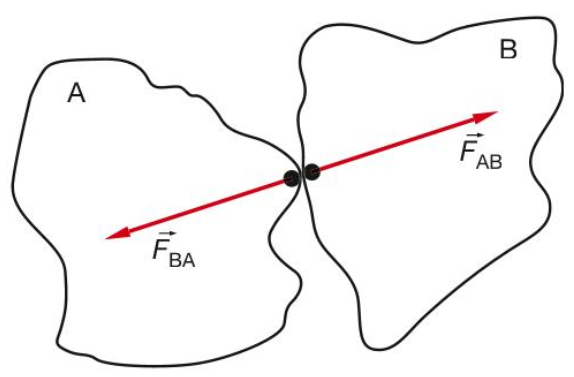 Als 2 voorwerpen botsen dan oefenen ze een kracht op elkaar uit
Volgens de 3de wet van Newton zijn deze krachten even groot, maar tegengesteld
De stoten S zijn dus ook even groot en tegengesteld
De impulsveranderingen zijn dus ook even groot en tegengesteld
Wet van behoud van impuls
Wat het ene voorwerp aan impuls wint, verliest het andere voorwerp

(pA + pB)voor = (pA + pB)na

tijdens een botsing blijft de totale impuls behouden

geldt alleen als er geen externe krachten werken
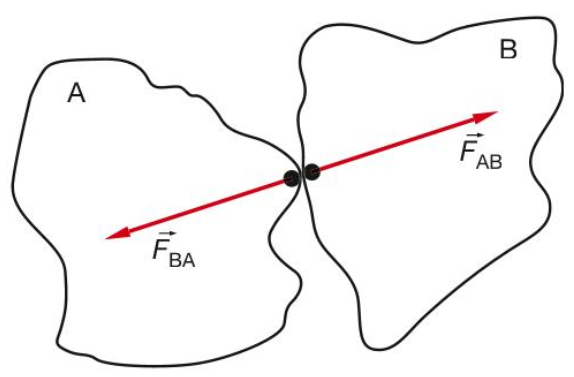 Soorten botsingen
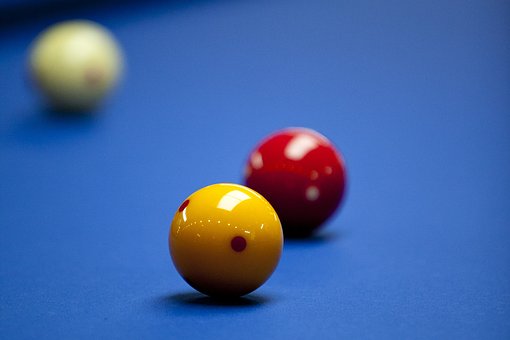 Volkomen veerkrachtige botsing
tijdens de botsing gaat geen energie verloren
Volledig onveerkrachtige botsing
na de botsing gaan de twee delen als één voorwerp verder
Dingen die uit elkaar vliegen
kogel die uit een geweer komt
Ander gevallen
niet uit te rekenen zonder extra informatie
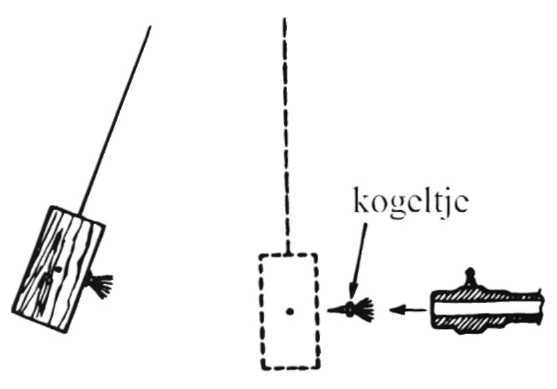 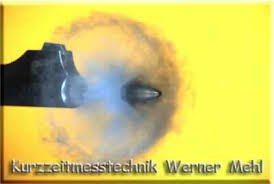 Voorbeeld 1
Een biljart bal (m1 = 200 g; u = 1 m/s) botst centraal op een stilstaande bal (m2 = 200 g).
Bereken de snelheden (v1 en v2) van de ballen na de botsing

oplossing:
behoud van impuls: m  u + 0 = m  v1 + m  v2                               1 = v1 + v2
behoud van energie:  ½ m  u2 + 0 = ½ m  v12 + ½ m  v22          1 = v12 + v22
substitueer:  v1 = 1 – v2
uiteindelijk:  v1 = 0 en v2 = 1  m/s   of    v1 = 1 m/s en  v2 = 0
voorbeeld 2
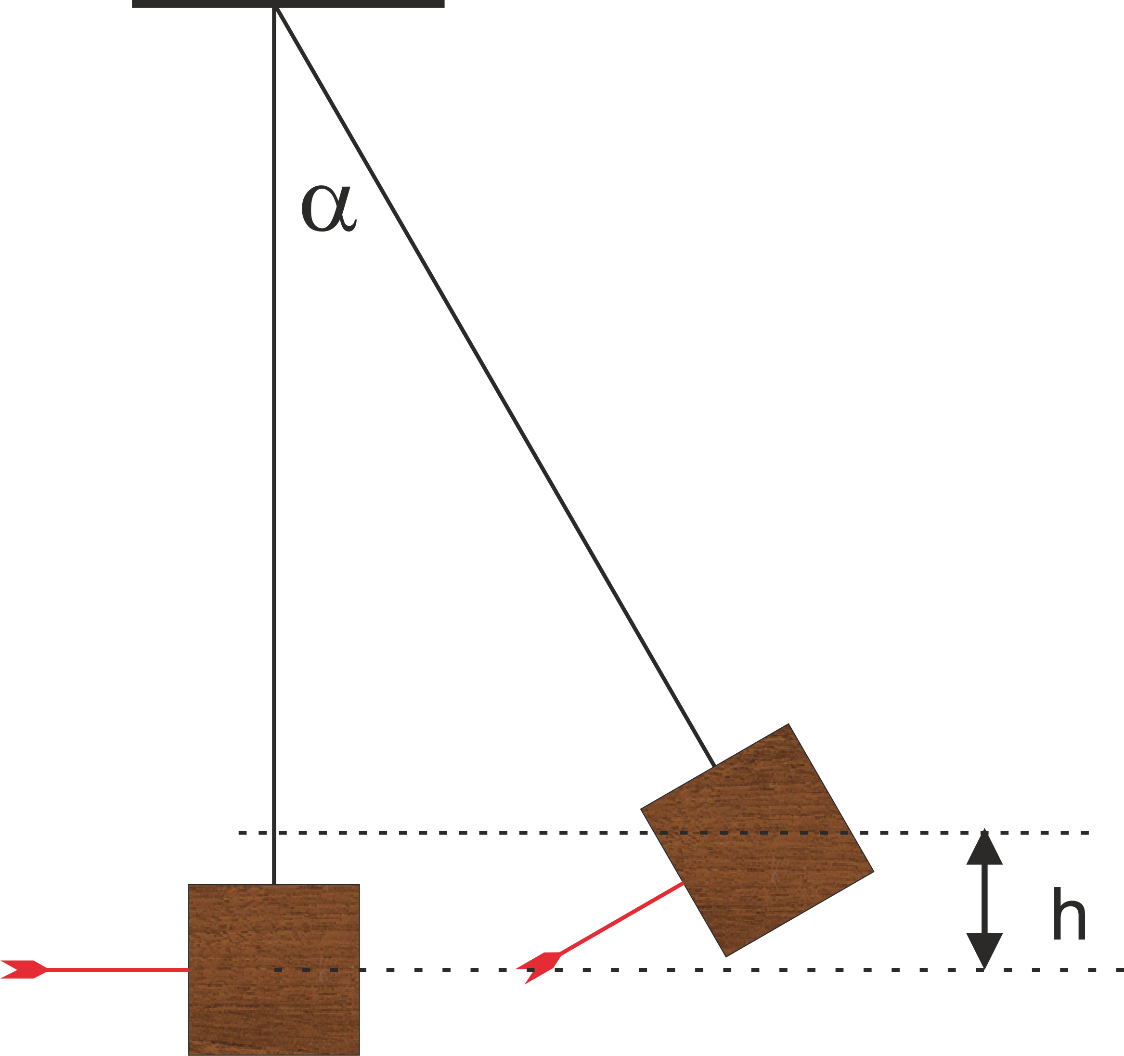 Een blokhout (950 g) hangt aan een 1,0 m lang touw. Het blok wordt getroffen door een pijl (50 g; snelheid 50 m/s). De pijl blijft in het blok steken.
Bereken de maximale hoek van het touw
Oplossing
cos α = x / l = x / 1 = x
x = l – h = 1 – h
Ek  Ez    ½ mv2 = mgh
pvoor = pna        mpijl vpijl + 0 = mtot v
50 x 50 = (50+950) v    v = 2,5 m/s
½ 2,52 = 9,81 h   h = 0,32 m
x = 1 -0,32 = 0,68 m
α = cos-1 x = 47o
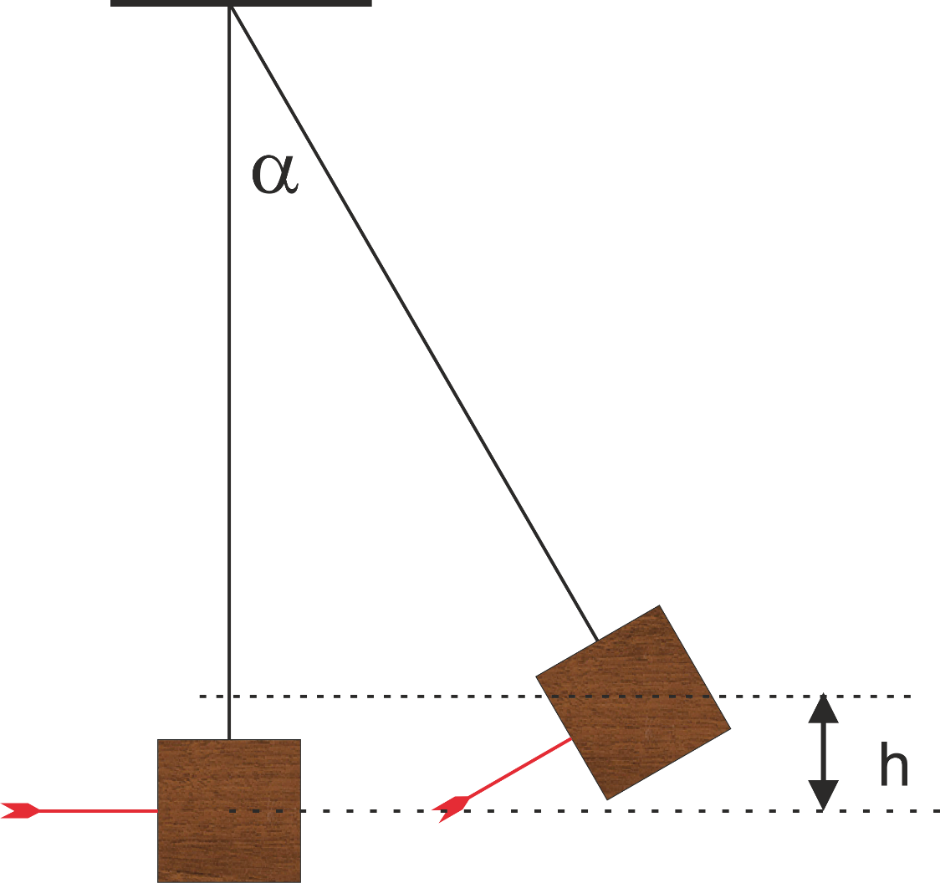 x
l
Andere behoudswetten
Natuurkunde
wet van behoud van energie
wet van behoud van lading (kernreacties)
wet van behoud van het aantal nucleonen (kernreacties)
wet van behoud van massa

Scheikunde
wet van het behoud van het aantal atomen van één soort (reactie vergelijkingen)
Huiswerk
Maken opdrachten: 43-47, 48ab, 49, 50, 52, 53
14.5 Samenhang bij energie
Vormen van energie zijn:
kinetische energie
potentiele energie
zwaarte-energie
veer-energie
…..
warmte

Bij elke vorm van potentiele energie hoort een kracht: zwaartekracht, veerkracht, wrijvingskracht, ..
Wet van behoud van energie
Niet gesloten systeem
Arbeid
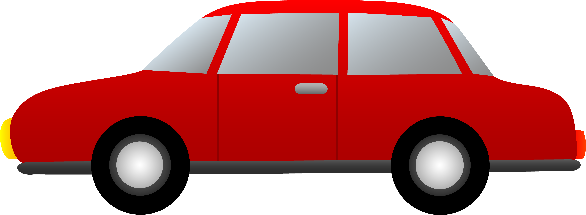 F
Waar hangt de arbeid vanaf als je een auto verplaatst?
De kracht F die je uitoefent 
De afstand s waarover de auto verplaatst wordt

 Arbeid = Kracht x afstand       W = F ∙ s
De eenheid van arbeid is Nm of J
Positief of negatief
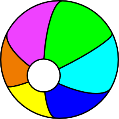 Als de snelheid toeneemt verricht een kracht positieve arbeid
Als de snelheid afneemt negatieve arbeid


Als de bal naar boven gaat verricht de zwaartekracht negatieve arbeid
Als de bal naar beneden gaat positieve
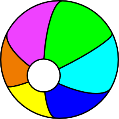 Som van de arbeid
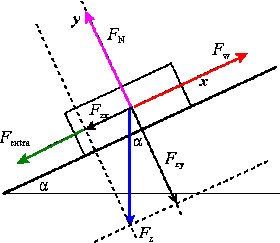 Als er meer krachten zijn dan moet je de arbeiden van de verschillende krachten bij elkaar optellen
Wsom = W1 + W2 + ….  of

De somkracht bepalen
Fsom = F1 + F2 + …    en dan Wsom = Fsom ∙ s
Effectieve kracht
W = F ∙ s   geldt alleen als de richting van de kracht en de verplaatsing in elkaars verlengde liggen

Als dat niet het geval is moet je de kracht ontbinden in een component in de richting van verplaatsing en een component loodrecht daarop
De component loodrecht op de verplaatsing verricht geen arbeid
Arbeid W = F// ∙ s = F ∙ s ∙ cos α
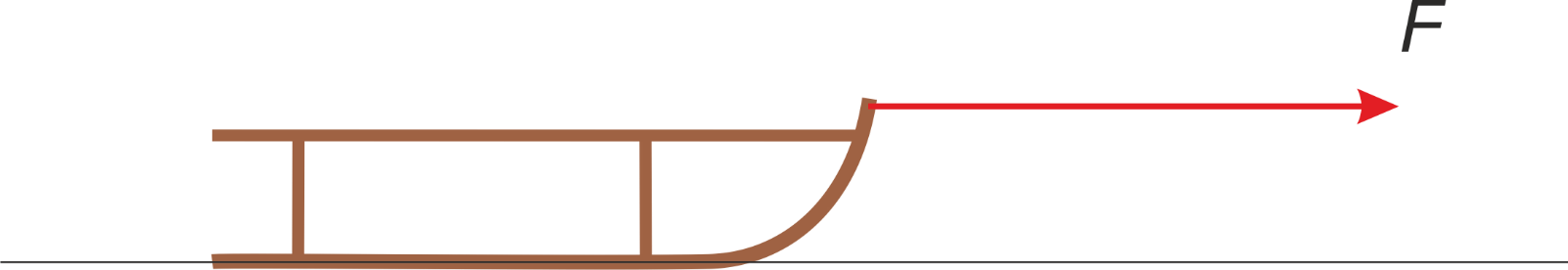 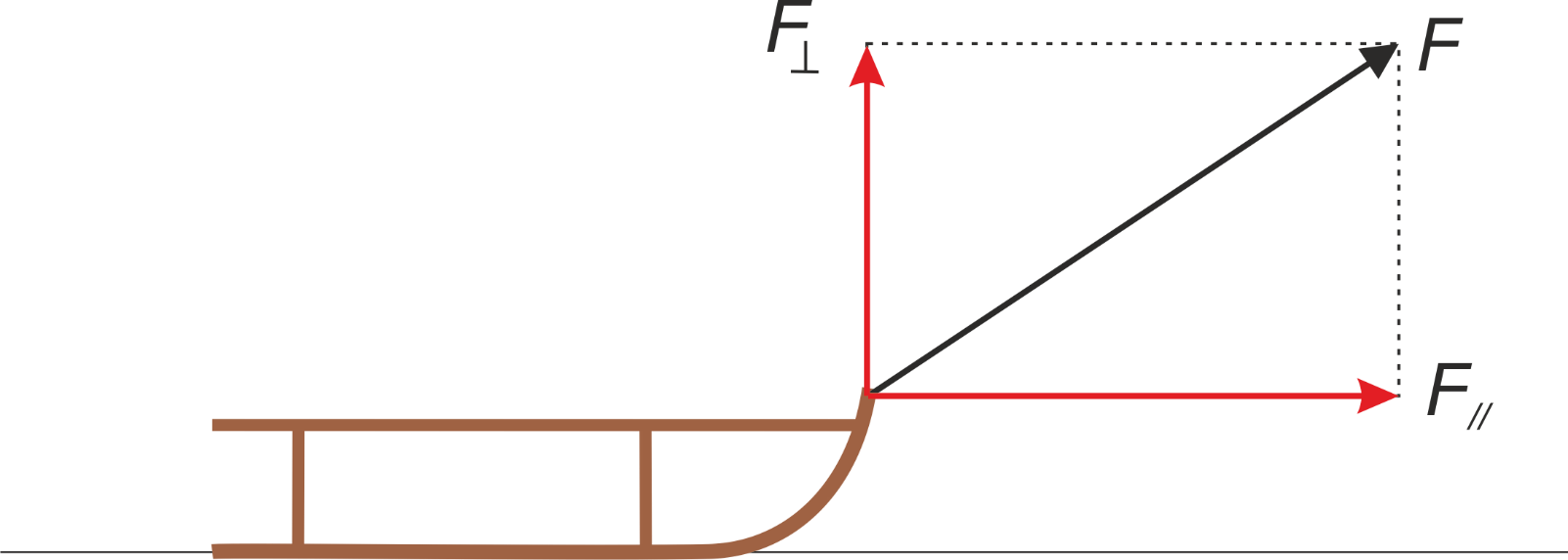 α
Effectieve weg
Soms is het handiger om niet de kracht te ontbinden maar de weg.
De weg ontbinden in een component in de richting van de kracht en een component loodrecht op de kracht

De arbeid verricht door de zwaartekracht is:
Wz = Fz ∙ h = m∙g∙h
Wz hangt dus niet af van de hellingshoek!
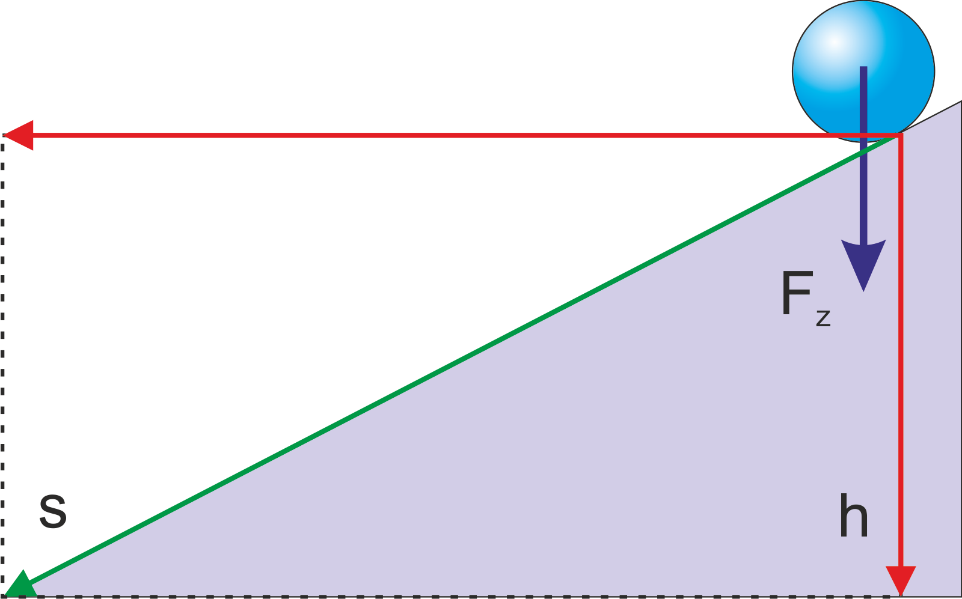 Als de kracht niet constant
W = F ∙ s  geldt alleen als de kracht F constant is

De formule s = v ∙ t geldt alleen als v is constant. 
Als v niet constant is moet je de oppervlakte onder de v(t)-grafiek bepalen

Analoog
als F is constant dan geldt W = F ∙ s 
als F niet constant is dan is W de oppervlakte onder de F(s)-grafiek
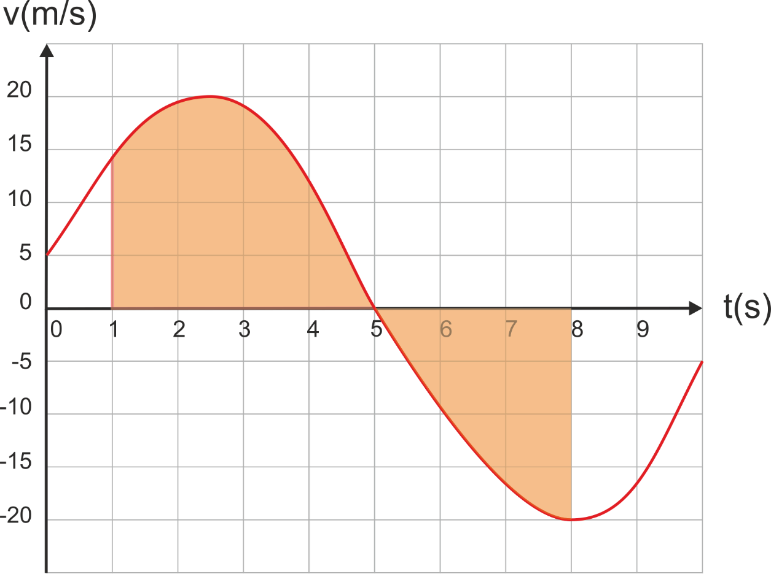 Voorbeeld
Bepaal de arbeid die je moet verrichten om de veer 10 cm uit te rekken

Arbeid is de oppervlakte onder de grafiek:
W = ½ ∙ 25 ∙ 0,1 = 1,25 Nm
Huiswerk
Maken opdrachten 56, 58, 59, 61, 62